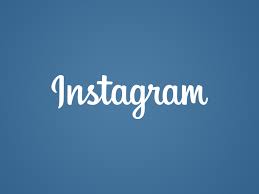 Insert Instagram “name” of your character
Insert number of likes here
Insert caption and hashtags here
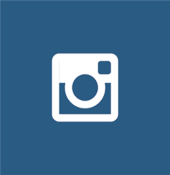 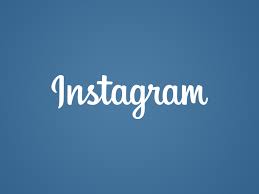 Insert Instagram “name” of your character
Insert number of likes here
Insert caption and hashtags here
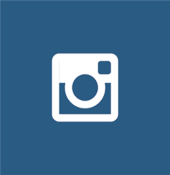 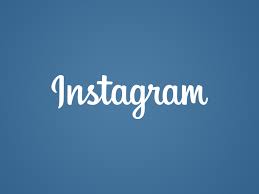 Insert Instagram “name” of your character
Insert number of likes here
Insert caption and hashtags here
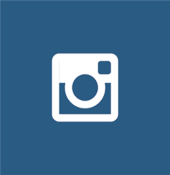